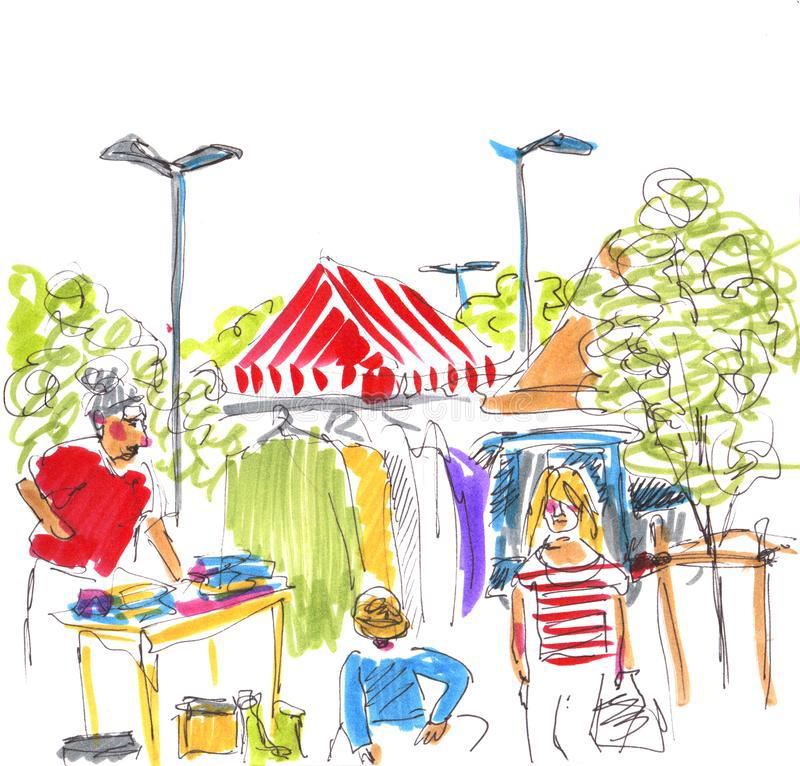 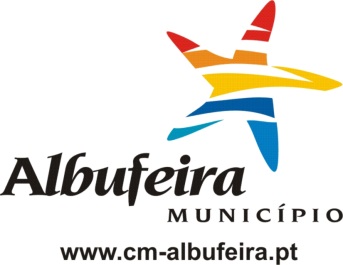 O Mercado Quinzenal de Albufeira irá reabrir a partir do dia 16 de junho, de acordo com um rigoroso plano de contingência com controlo de acessos, manutenção das regras sanitárias impostas pela Direção Geral da Saúde e procedimentos de contentorização e acondicionamento de resíduos, conforme regras a divulgar pelos Feirantes e Clientes em geral.
A Resolução do Conselho de Ministros nº 38/2020, de 17 de maio veio prorrogar a declaração de situação de calamidade no âmbito da pandemia de Covid-19 e estabelecer medidas excecionais e temporárias de resposta à epidemia
Nos termos do artigo 18º daquela Resolução, para cada feira ou mercado deve existir um Plano de Contingência para a Covid-19
O Plano define: 

A estrutura de decisão, coordenação, monitorização e divulgação de informação; 

Os procedimentos a adotar de forma a conter a propagação da doença junto dos feirantes, consumidores e trabalhadores do MA em serviço nos referidos Mercados Retalhistas Quinzenais
DIREÇÃO E COORDENAÇÃO 
 
De forma a garantir a continuidade do recinto em funcionamento, é imprescindível concertações e promover a partilha de informação entre os intervenientes.
Neste sentido, estabelece-se que o presente Plano ficará sob Direção do Vereador do Pelouro dos Mercados, Ambiente e Policia Municipal e Segurança – Sr. Rogério Neto (nos termos do despacho de delegação de competências do Exmo. Sr. Presidente da Câmara datado de 07/03/2018), coadjuvado por uma Equipa de Coordenação constituída por: 
 
Dra. Carla Ponte – Chefe de Divisão de Turismo, Desenvolvimento Económico e Cultura
Dra. Leonor Teixieira – Coordenadora do Serviço Municipal de Proteção Civil 
Dr. José Nascimento – Chefe de Divisão Policia Municipal e  Vigilância
 
Outros serviços e entidades envolvidos: 

Diversos Serviços Municipais de Apoio

Bombeiros Voluntários de Albufeira

Guarda Nacional Republicana

Autoridade Local de Saúde

Cruz Vermelha Portuguesa
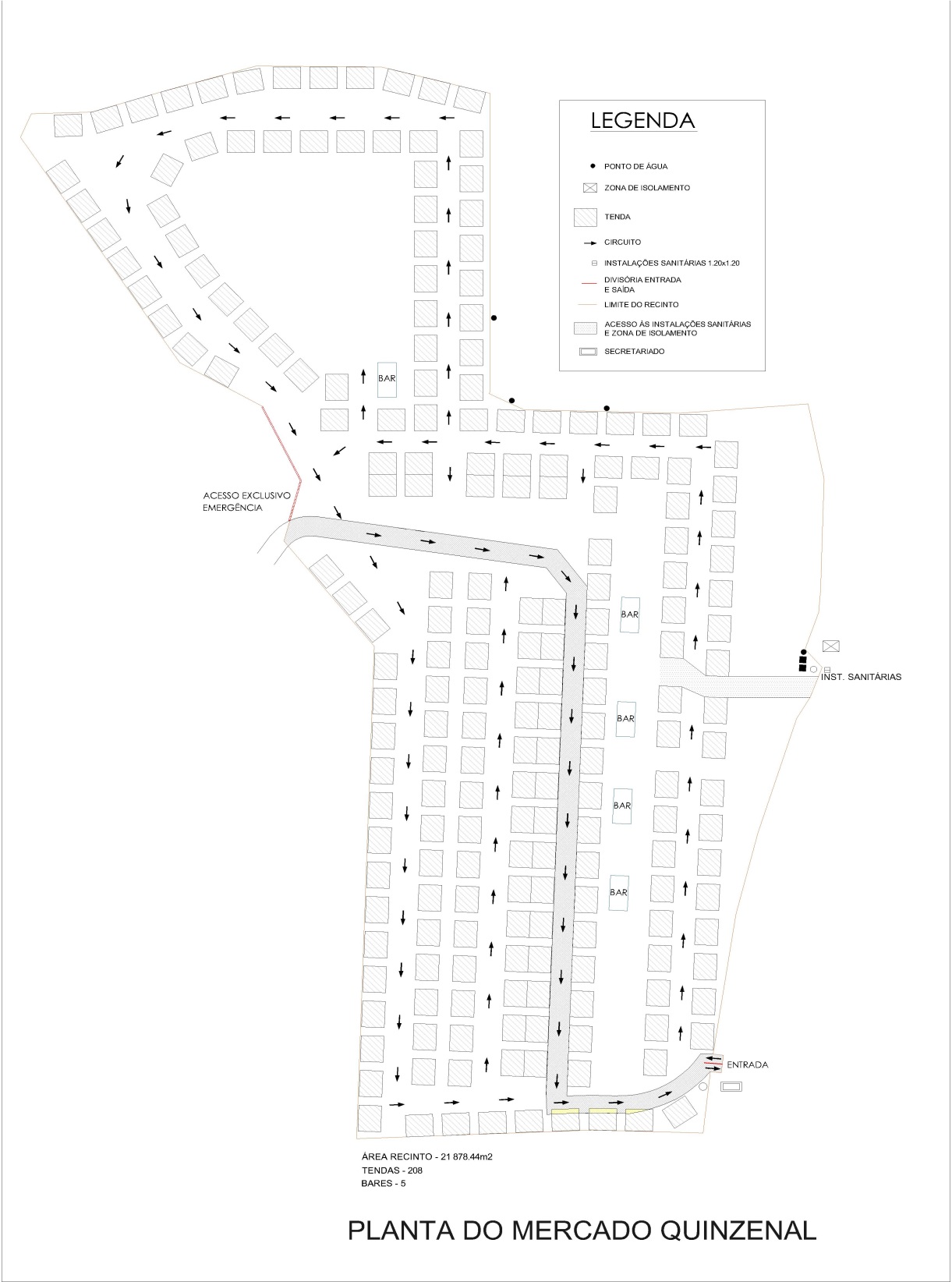 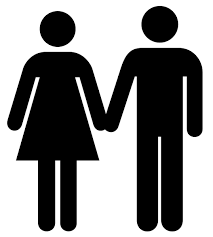 Área: 21.878 m2
Lotação máxima: 1090 pessoas
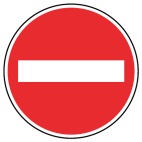 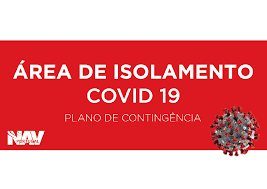 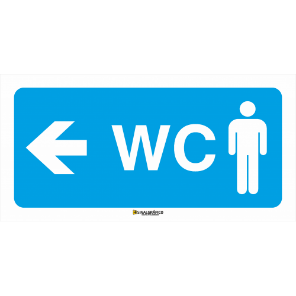 Entrada Feirantes, entre as 6h00 e as 7h30

Saída, entre as 14h00 e as 17h00
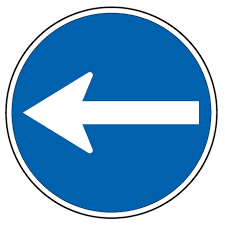 Se é Feirante…
Uso obrigatório de máscara ou viseira para reduzir a transmissão do vírus;

Colocar avisos bem visíveis em cada espaço de venda (tenda) com as normas a serem seguidas pelos clientes, onde constem as medidas de distanciamento, assim como o número de clientes que podem ser atendidos em cada momento;

Todos os feirantes devem colocar em local acessível, pelo público, recipiente com solução SABA para uso dos clientes de cada banca;

Ter disponíveis luvas descartáveis de forma gratuita para que o cliente que tenha a necessidade de pegar no artigo possa utilizar;

Colocar recipiente para lixo descartável gerado em cada atendimento, evitando que o mesmo seja depositado para o chão;
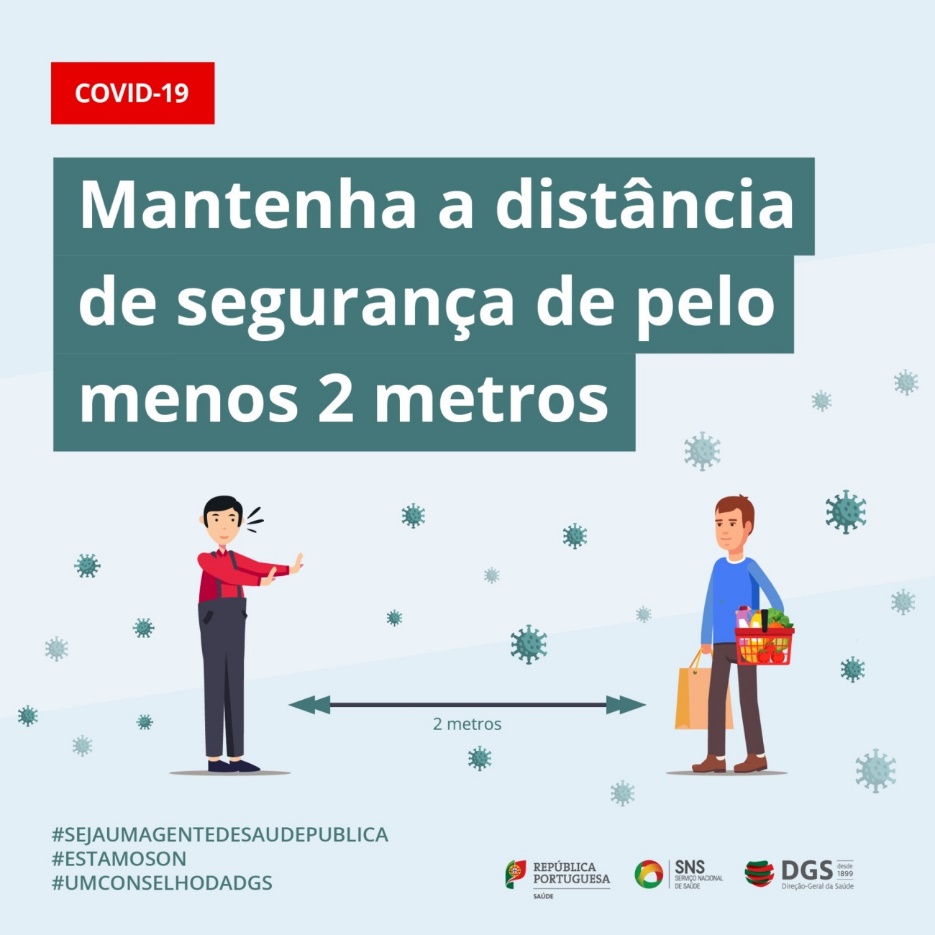 Manutenção de todas as medidas de distanciamento social, 
evitando distâncias entre pessoas inferiores
 a 2m.
Cumprir escrupulosamente o horário de descargas definido entre as 06h00 e as 7h30 do dia do Mercado; 

Cumprir escrupulosamente o horário de cargas definido entre as 14h00-17h00;

O Mercado realiza-se no horário das 8h30 às 14h00;

Todas as viaturas devem entrar pelo acesso nascente do evento, situado junto ao Secretariado do Mercado. Não será permitida a entrada pela entrada poente do recinto; 

Proibição de circulação de viaturas com exceção das viaturas de socorro ou autoridade policial durante o horário de funcionamento da feira

Cada banca ou terrado deverá ser “operada” por duas pessoas (feirantes): uma apenas para manuseamento de dinheiro, outra para manuseamento e fornecimento dos produtos ao consumidor;
O atendimento terá de ser efetuado de forma organizada, limitado a 1 consumidor para feirantes < 4 metros, 2 consumidores para feirantes entre 4 e 6 metros e 3 consumidores para feirantes com mais de 6 metros; respeitando as regras de higiene e segurança

Os artigos, principalmente os produtos alimentares, só podem ser manuseados pelos feirantes e seus colaboradores; quando não for possível, os clientes devem antecipadamente proceder à desinfeção das mãos;

É permitida aos feirantes que prestam serviço de restauração e bebidas não sedentária, a ocupação de ou o serviço em esplanadas, desde que respeitadas as necessárias adaptações, as orientações da DGS para o sector da Restauração (Orientação nº023, de 8 de maio de 2020);
Limitação de locais de venda por feirante de forma a promover o afastamento social 

Todos os vendedores deverão respeitar imperativamente o seu espaço de venda, não colocando quaisquer estacas ou cordas fora do mesmo, não existindo lugar a colocação de segundas bancadas em frente do espaço de venda;

Deverão ser utilizados contentores existentes para a colocação de EPI's usados (luvas, máscaras, fatos, etc);

Confere-se poder ao responsável da gestão do evento para encerrar portas caso entenda que se verifica uma concentração elevada de pessoas no interior, bem como solicitar a pessoas que estejam a incumprir com as regras definidas a saírem, contactando se necessário a autoridade policial);

Recomenda-se que as pessoas dos grupos mais vulneráveis, não frequentem o espaço;
O presente Plano define os procedimentos operacionais sobre as ações a desencadear em caso de doença ou sintomas e para o funcionamento dos mercados quinzenais.
 
Procedimento para feirantes, colaboradores e consumidores com sintomas de Covid-19 
	
A definição seguidamente apresentada é baseada na informação disponível à data na Direção-Geral da Saúde (DGS) e que será adotada pela CMA.
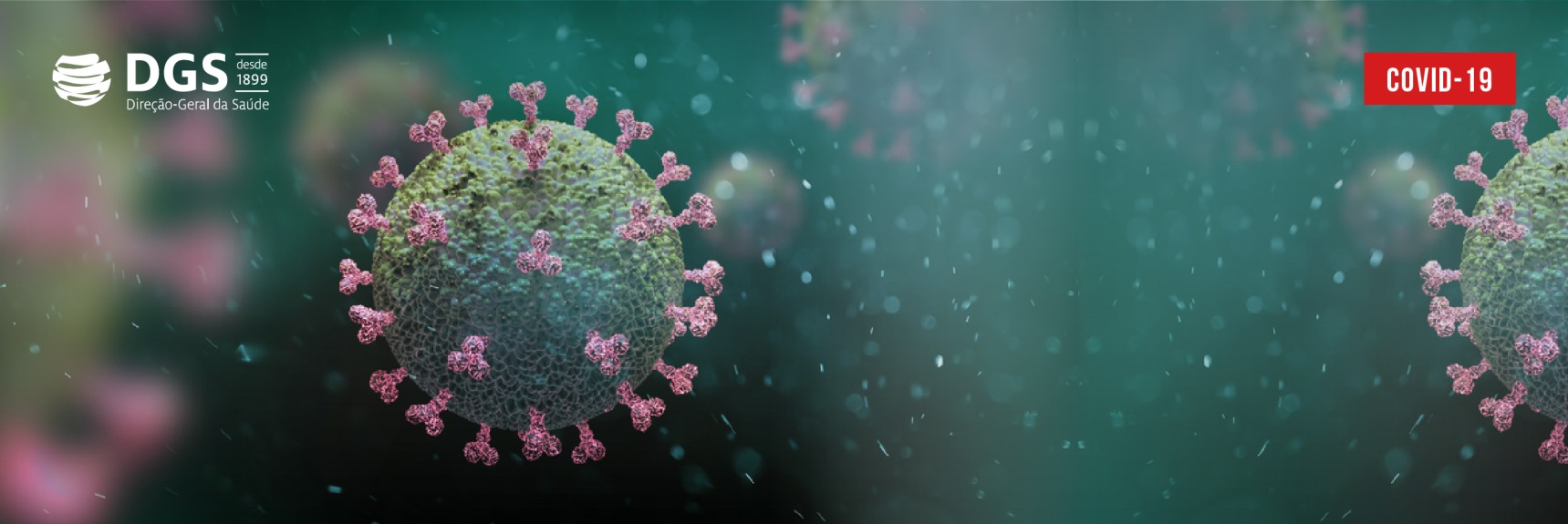 São igualmente aplicáveis todas as recomendações da autoridade de saúde e decisões governamentais associadas à doença COVID-19;
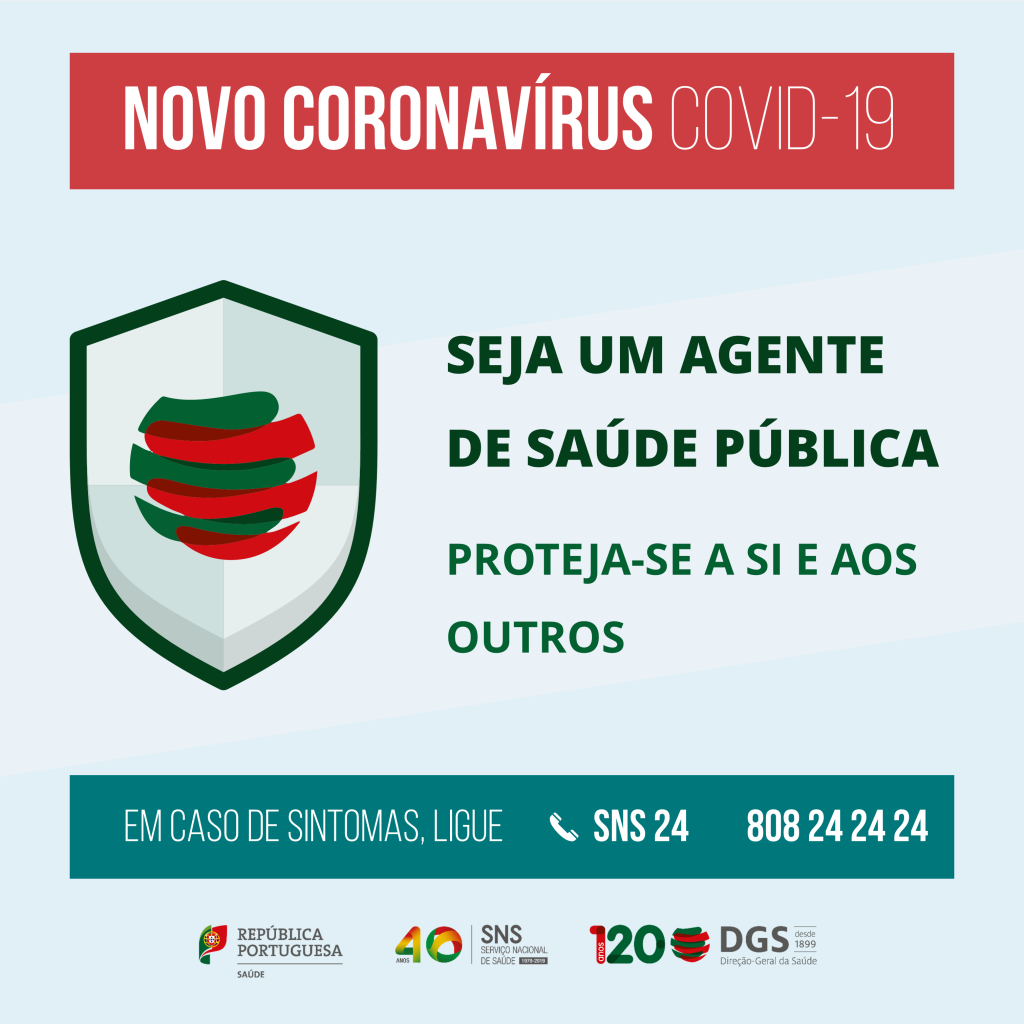 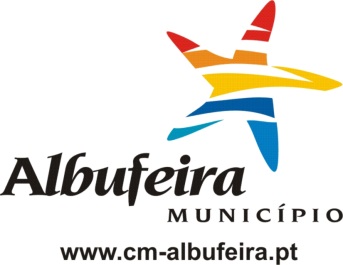 OBRIGADO